Jury resultat förEriFK MiniMara 2024
Jury och uppdrag
Juryn var 4 personer
De skulle rösta på bästa foto i 5 olika kategorier
Miljö/Environment
Gammalt/Old
Nytt/New
Fritid / Spare Time
Kollektion / Collection (En av kategorierna)
Bilder från 6 Fotografer
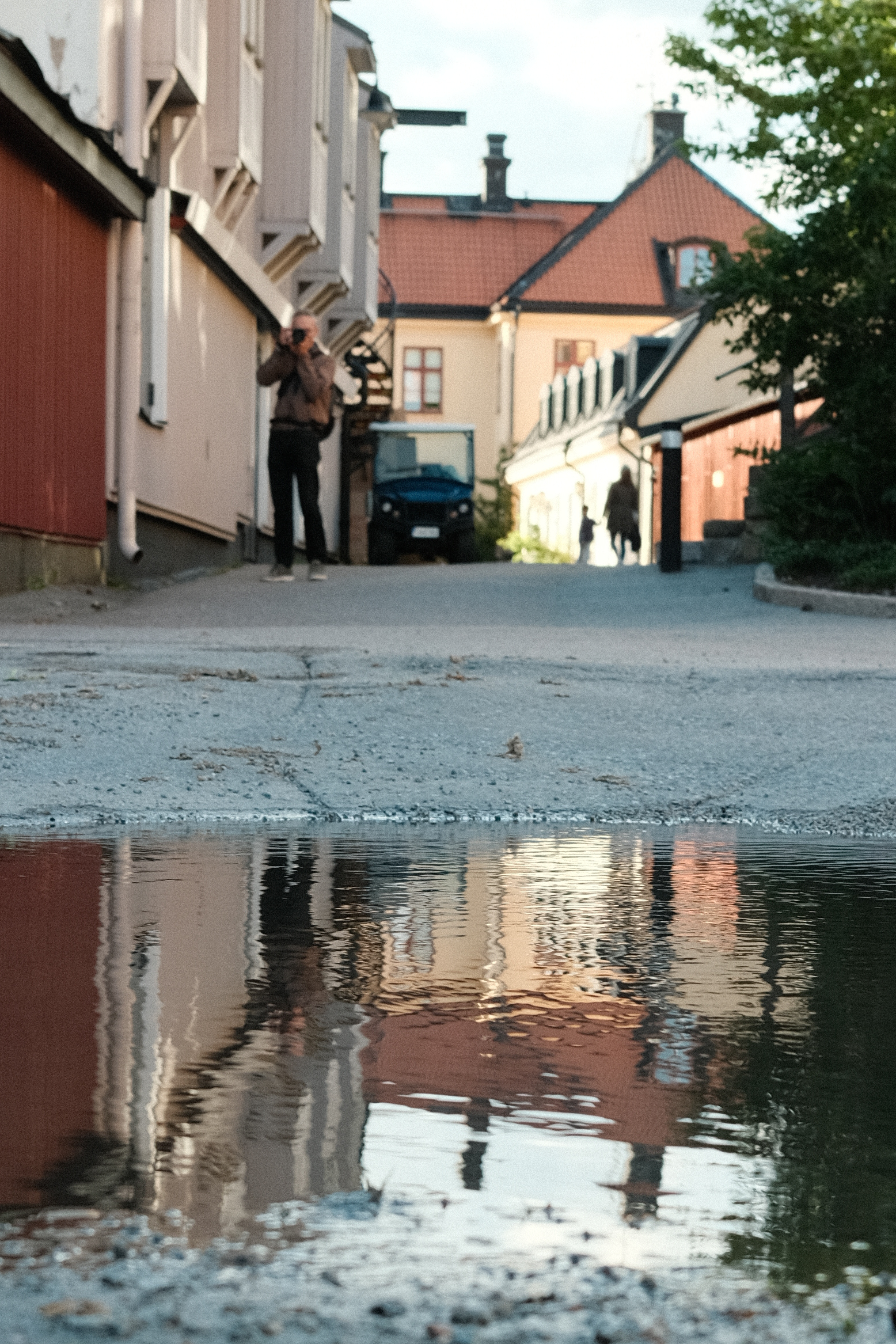 Miljö / Environment
Vinnare: Yue Hao Sui
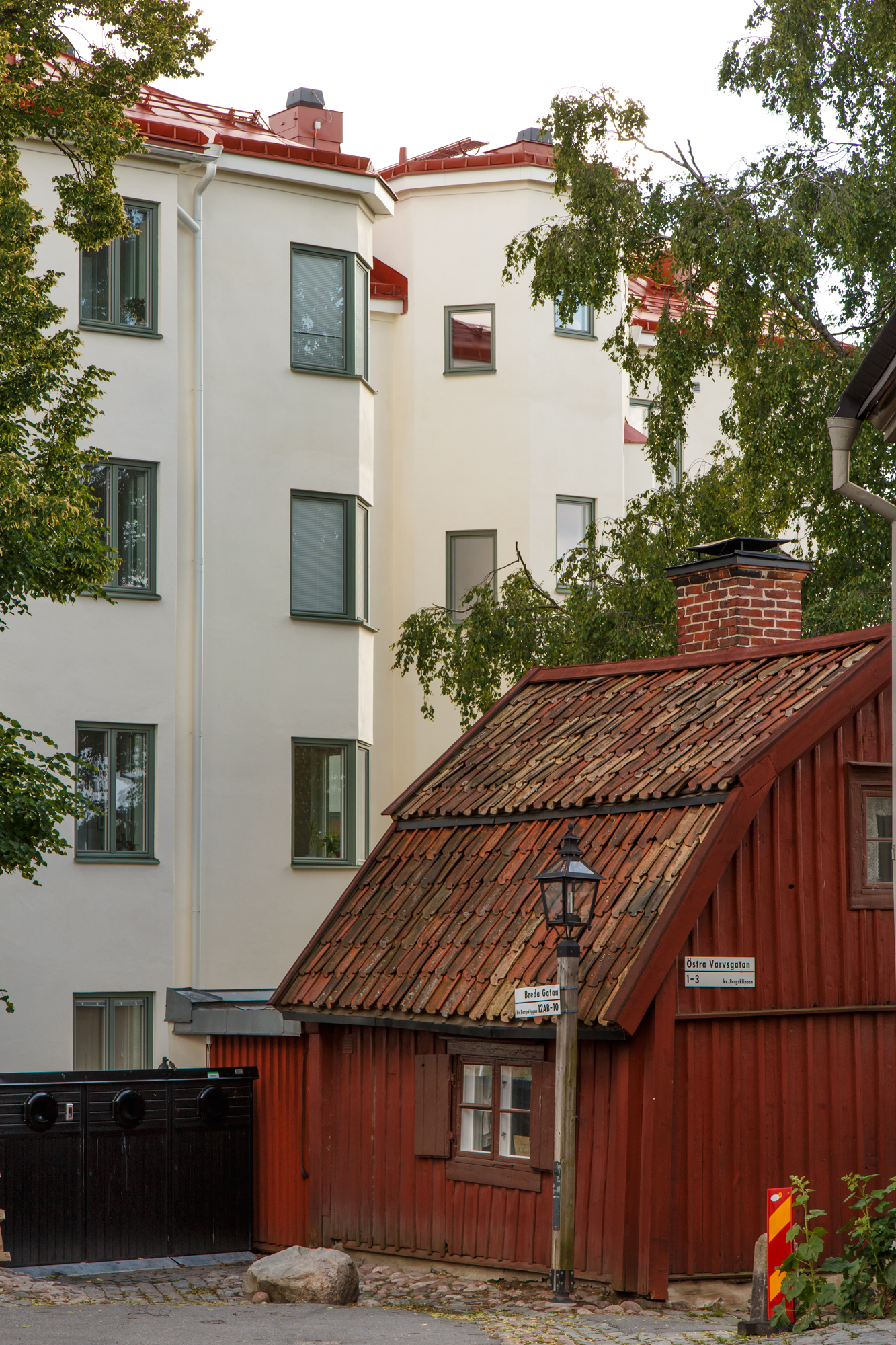 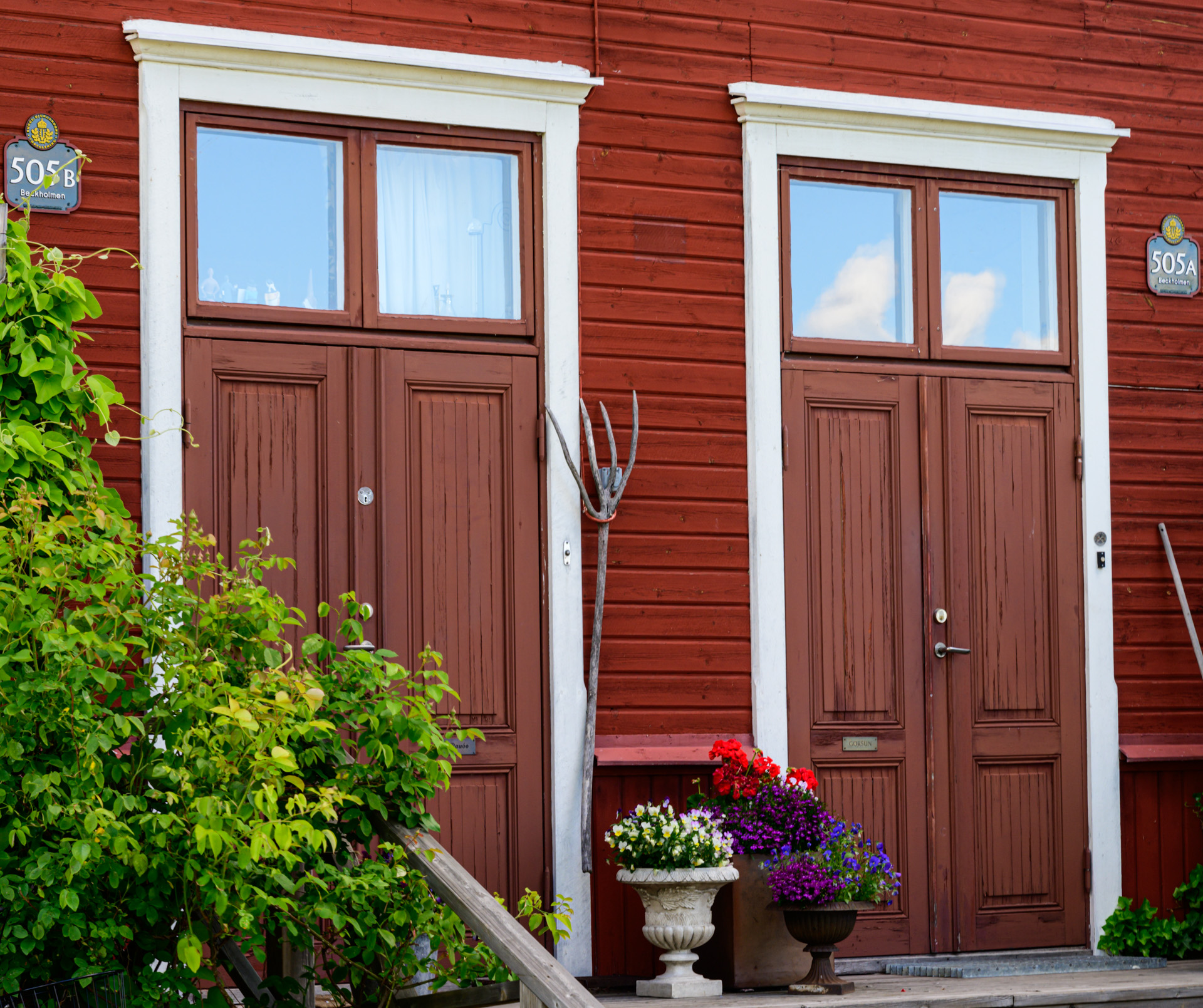 Gammalt / Old
Vinnare: Delad vinst mellan Thore Emanuelsson och Fredrik Bergholtz
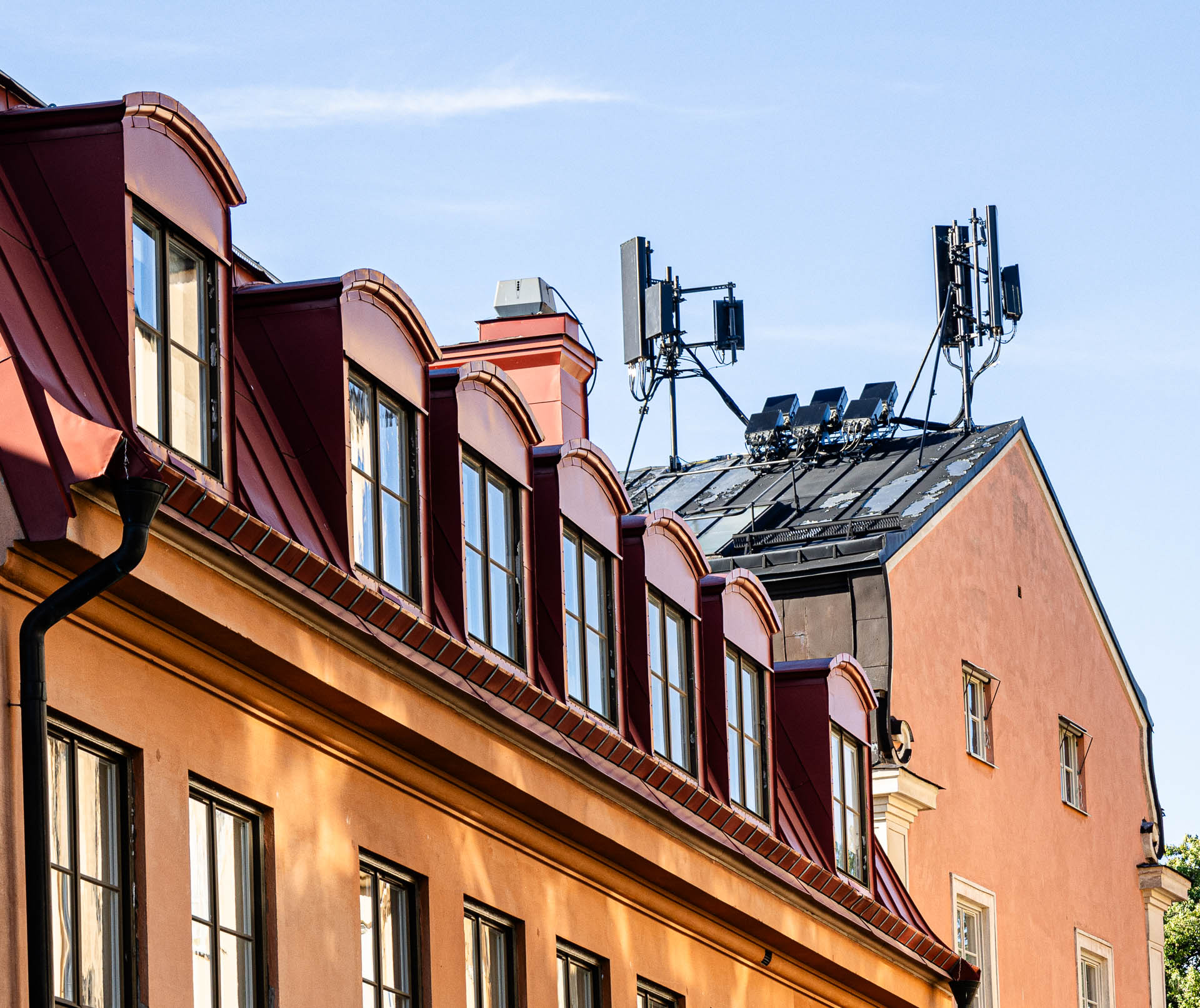 Nytt / New
Vinnare: Arne Wallers
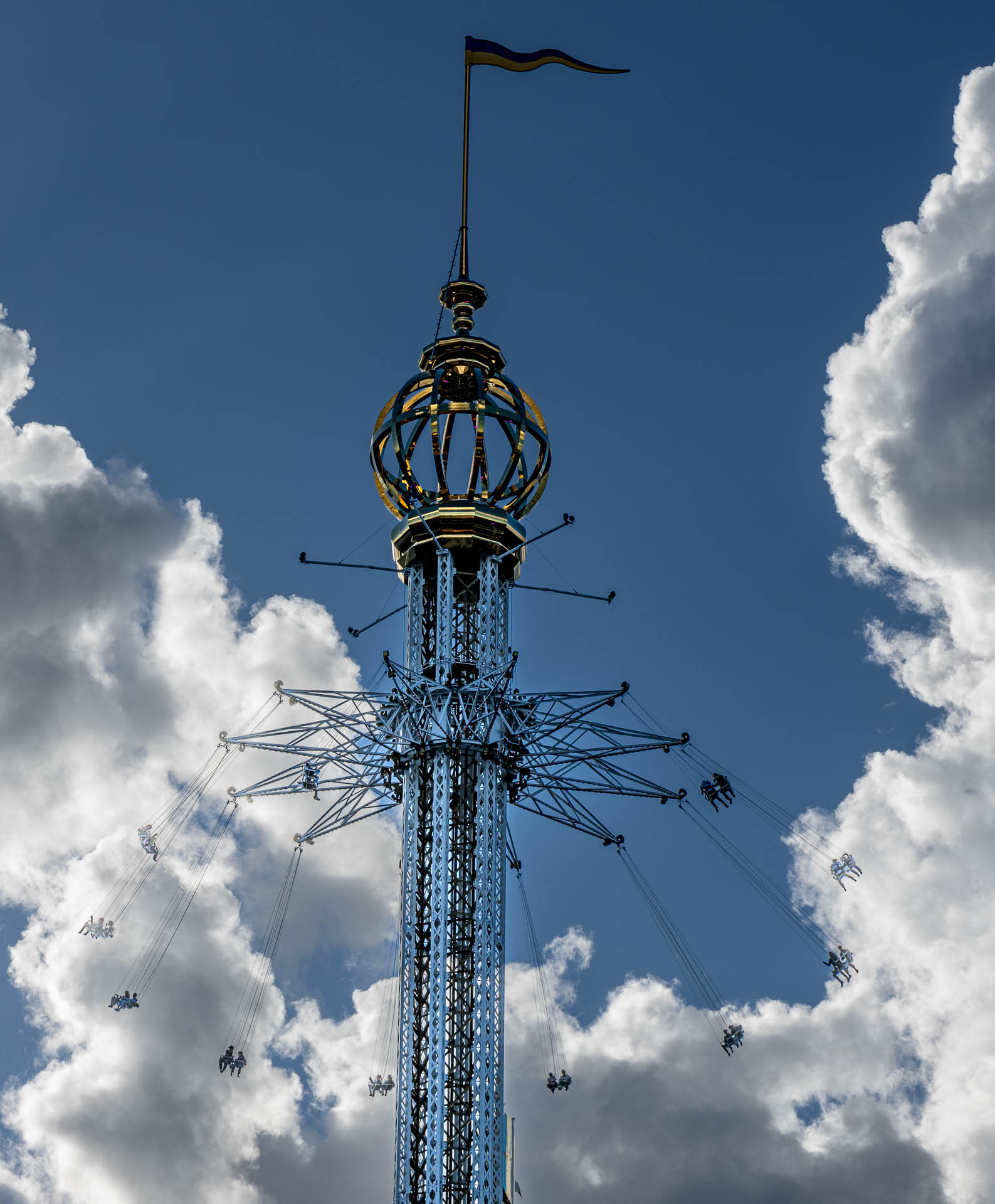 Fritid / Spare Time
Vinnare: Arne Wallers
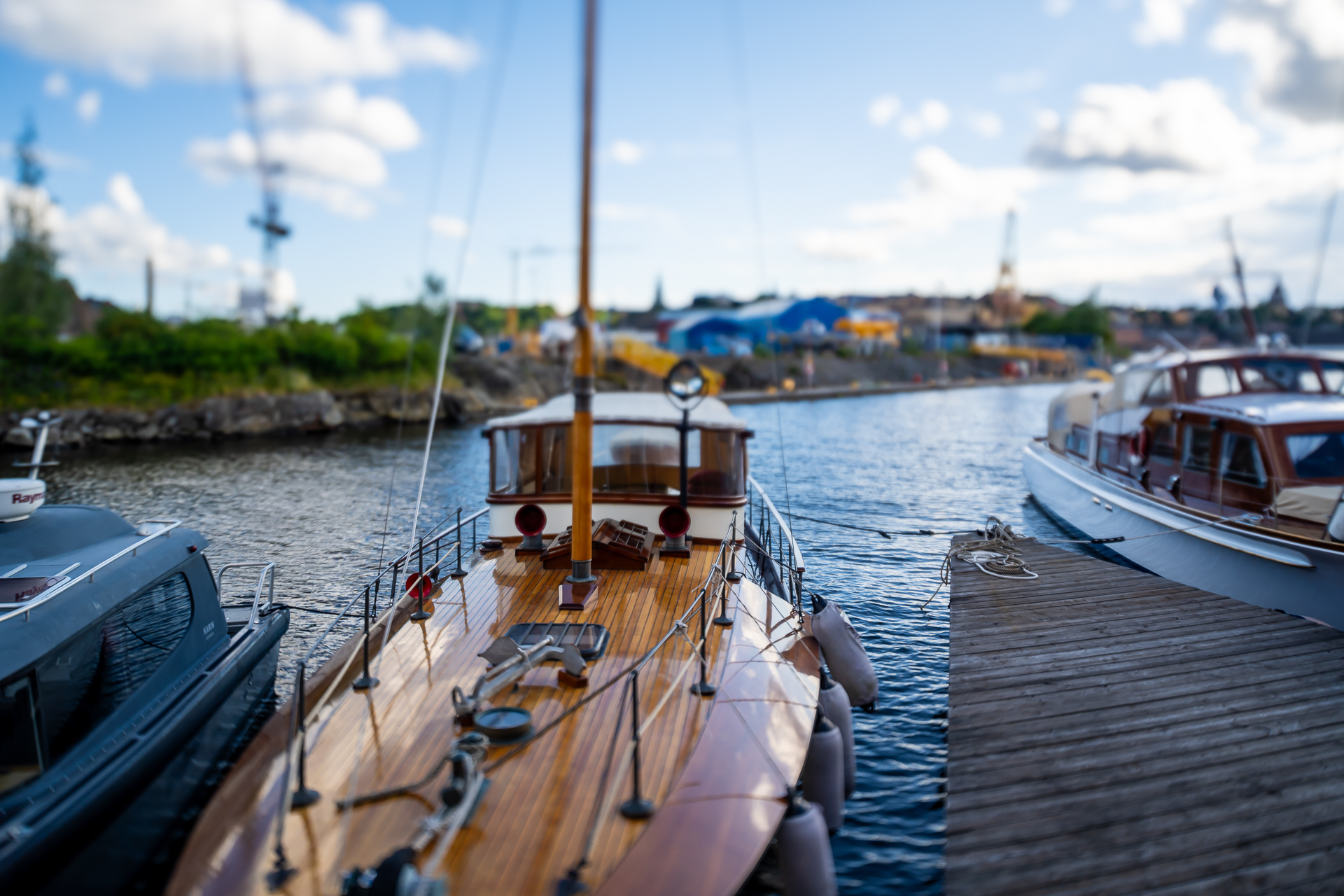 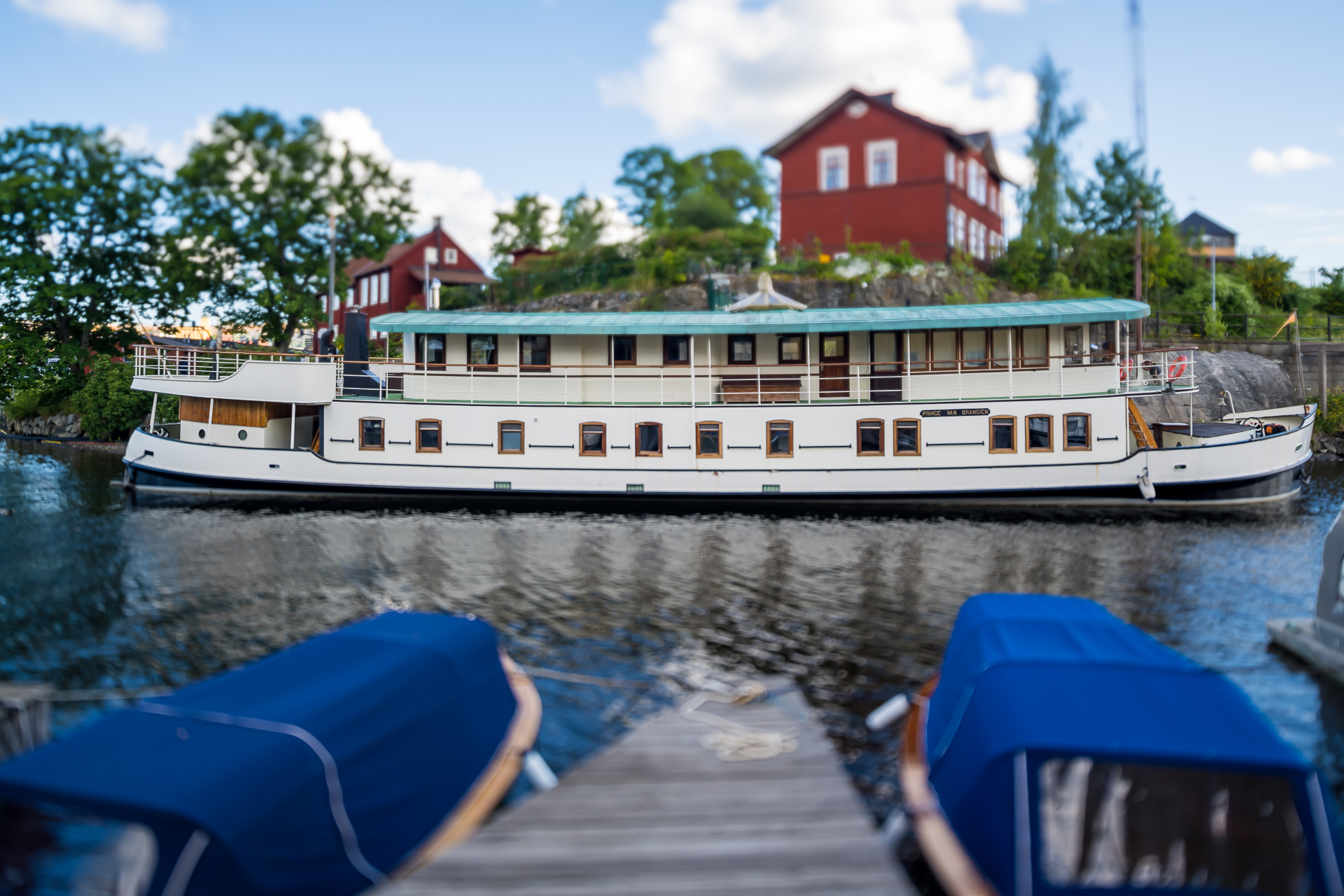 Kollektion / Collection
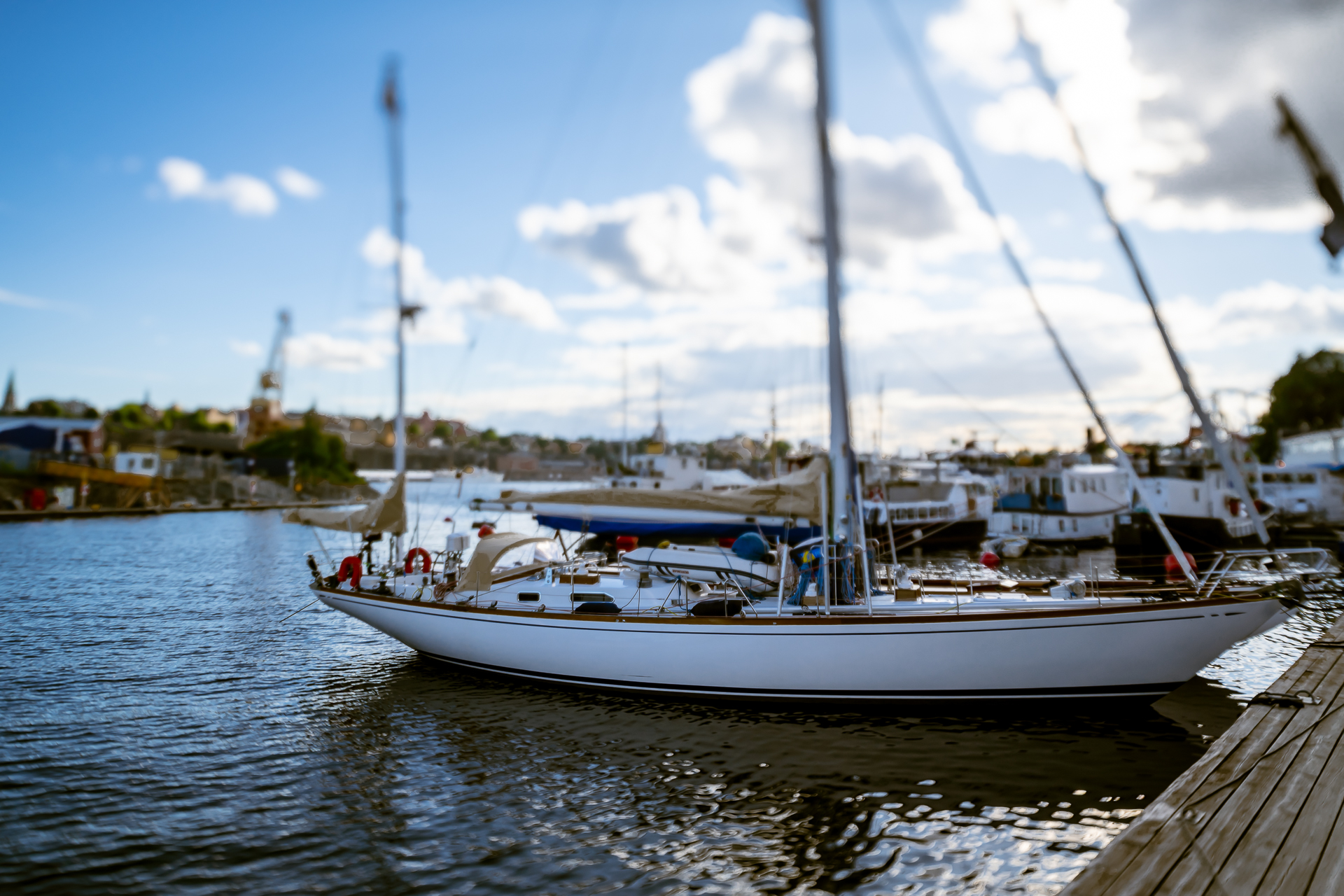 Vinnare: Tomas Hansson